House and Furniture
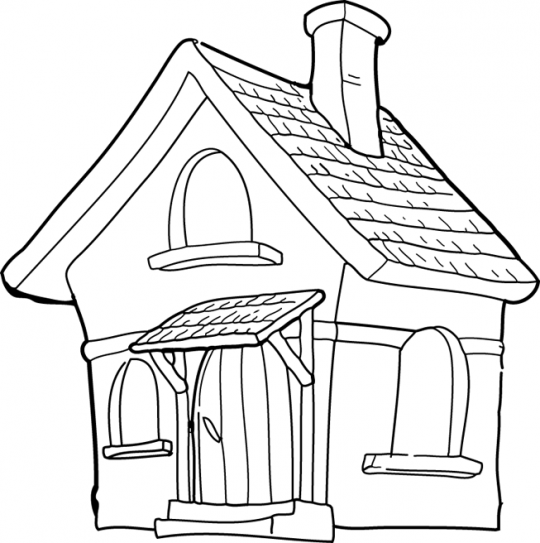 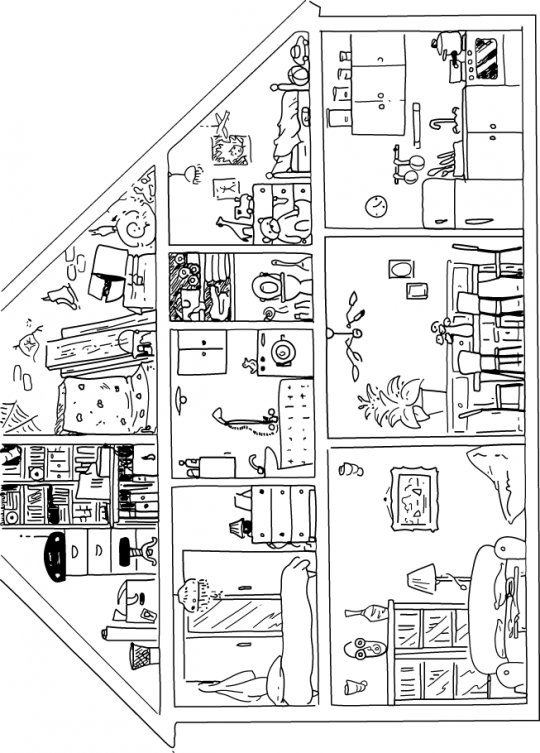 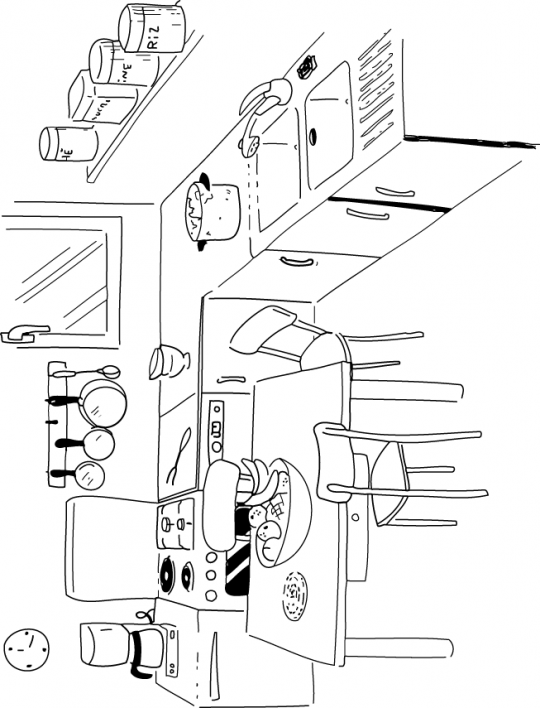 1.
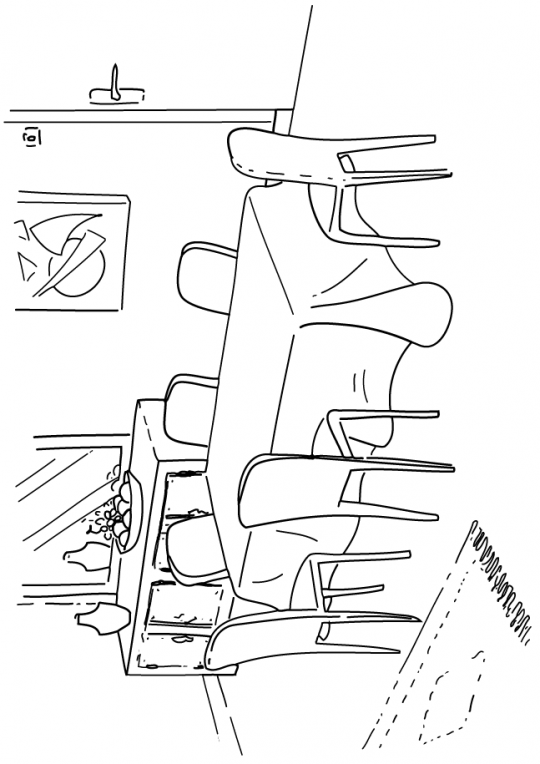 2.
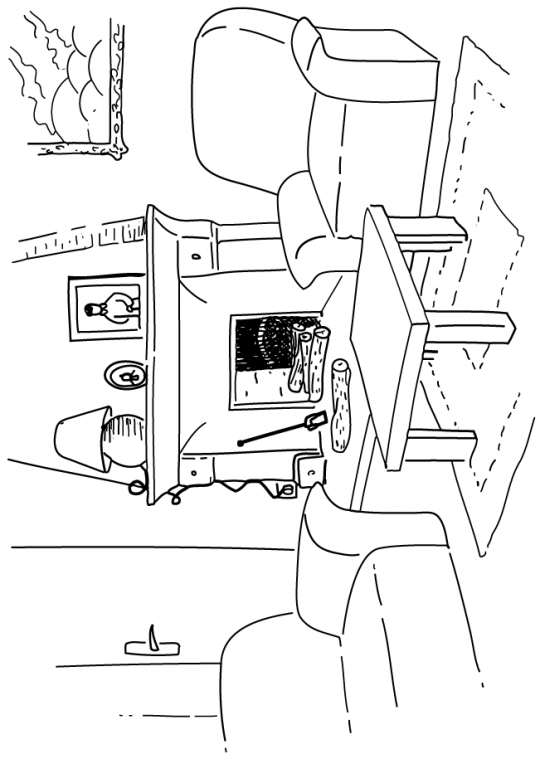 3.
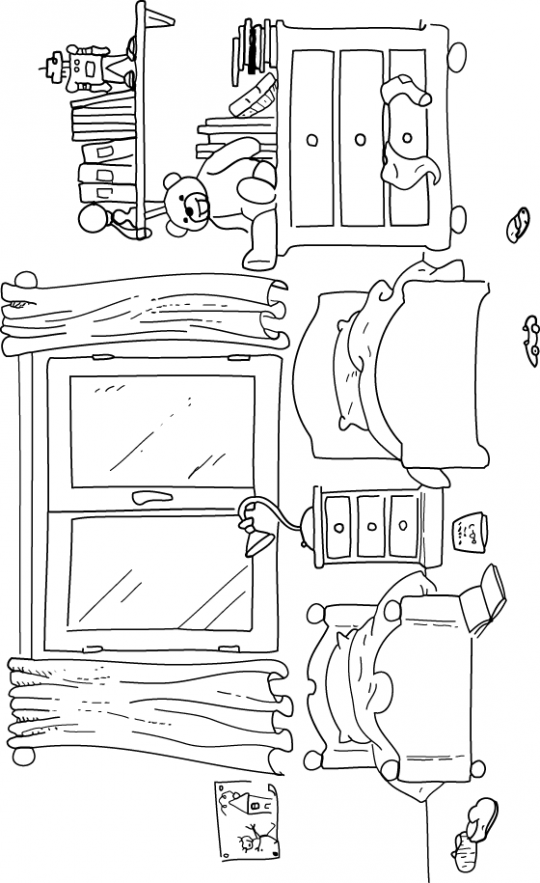 4.
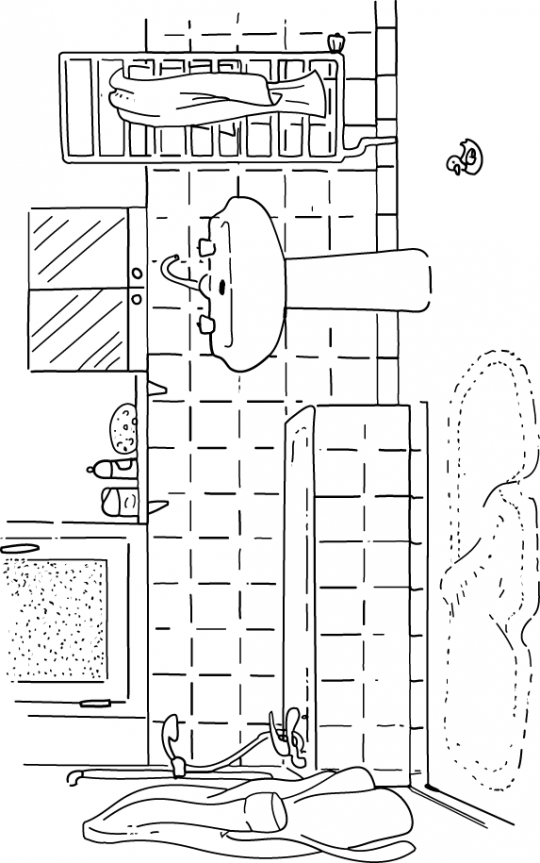 5.
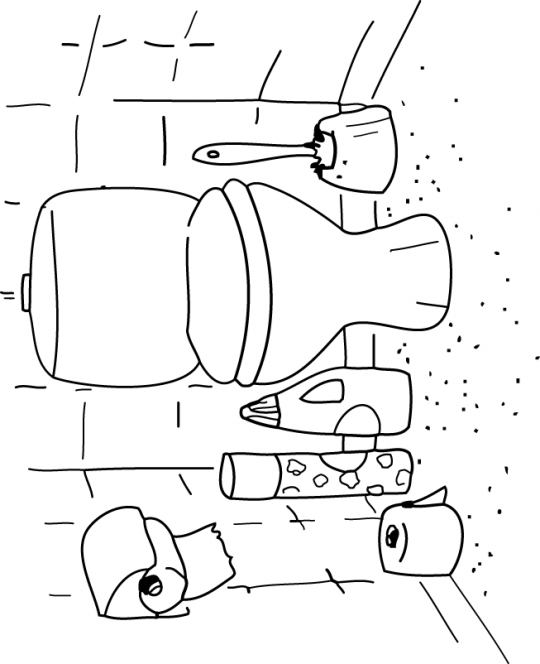 6.
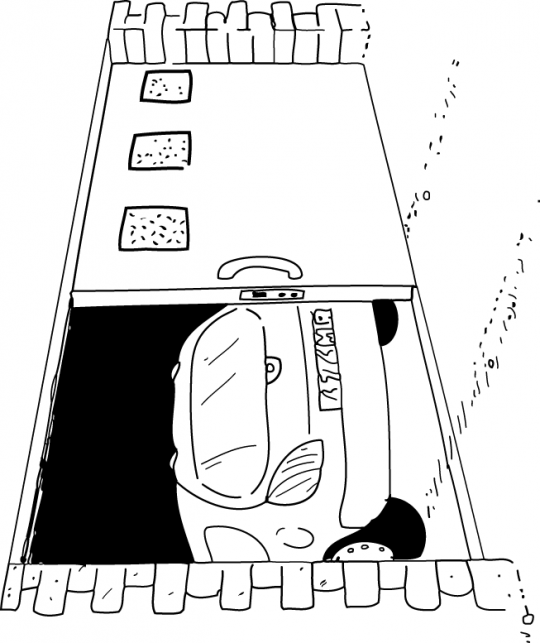 7.
8.
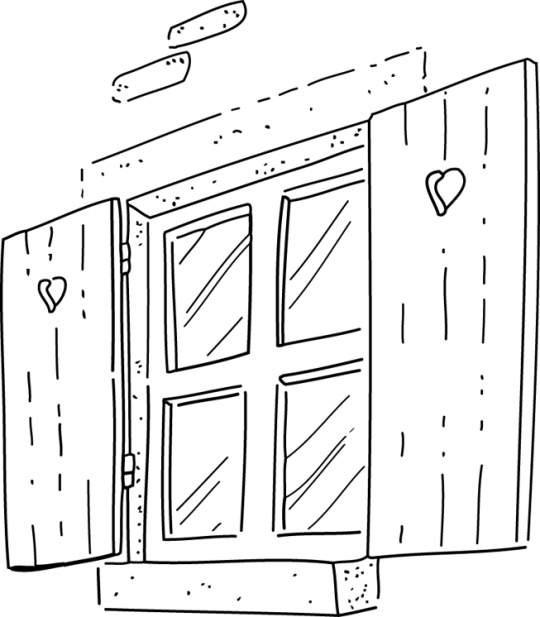 9.
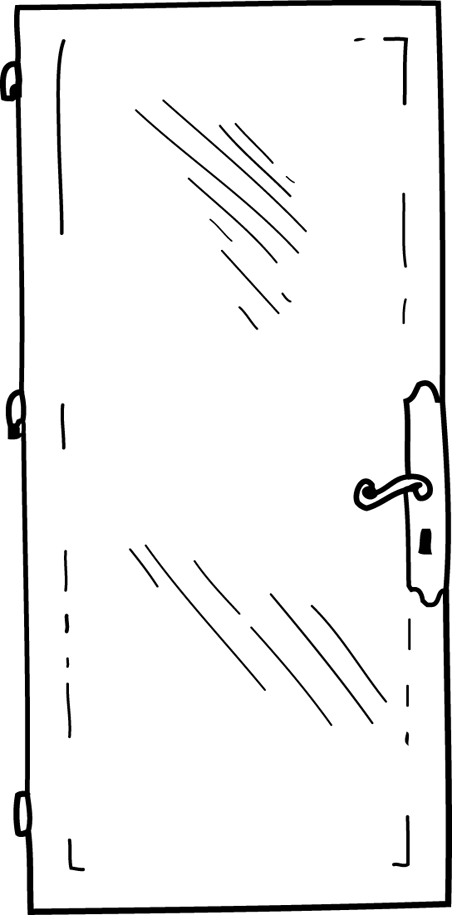 10.
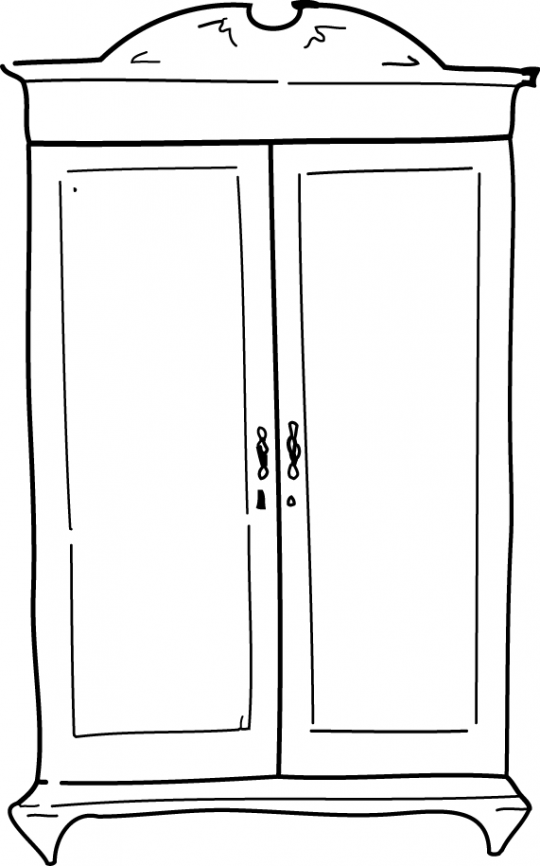 11.
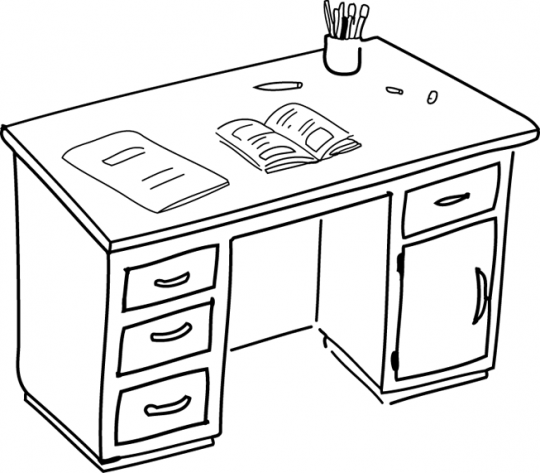 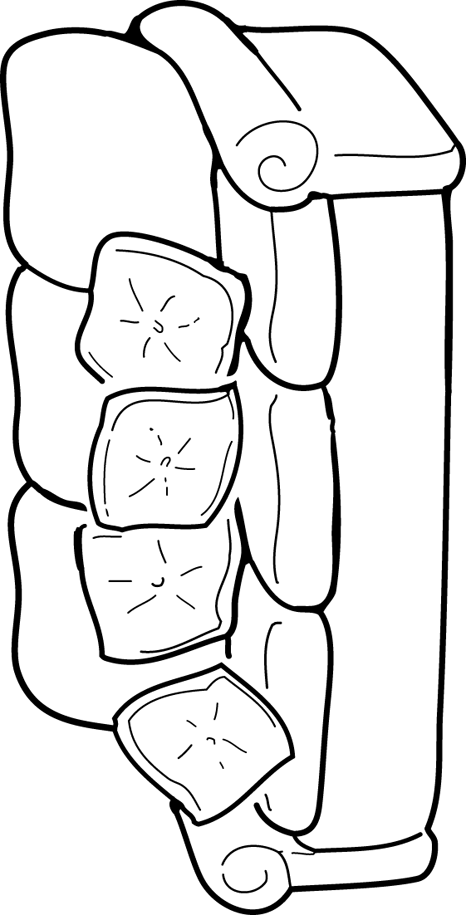 12.
13.
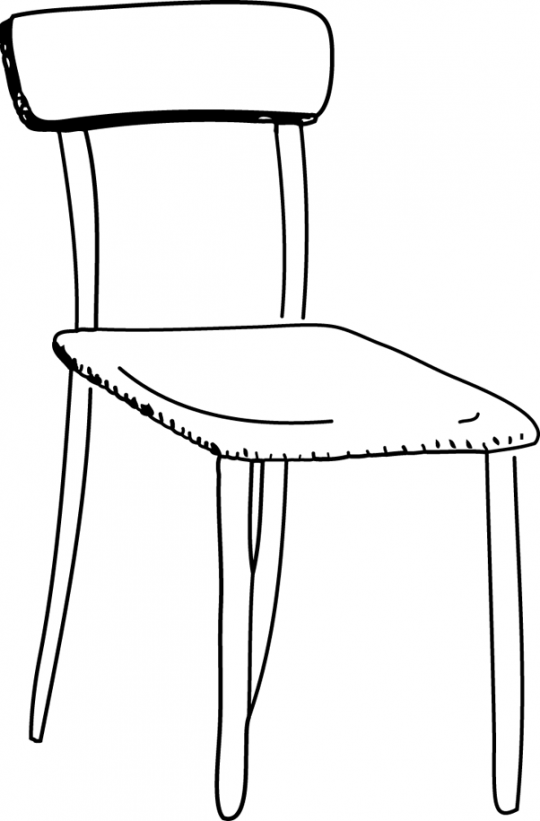 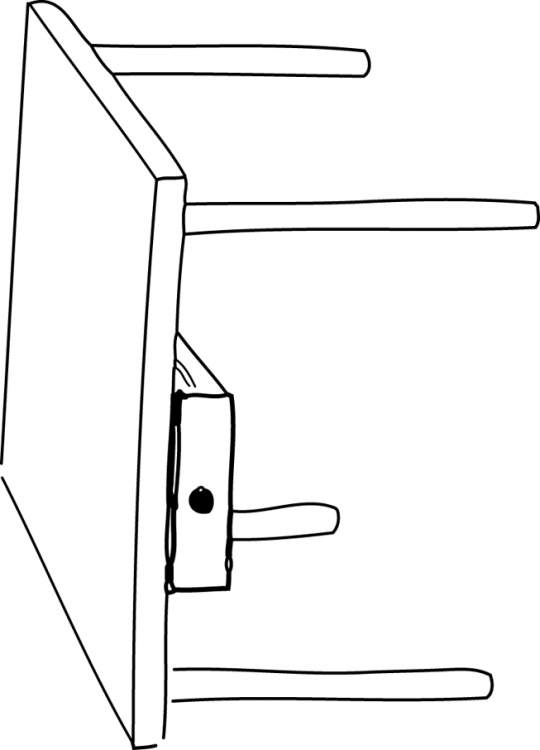 14.
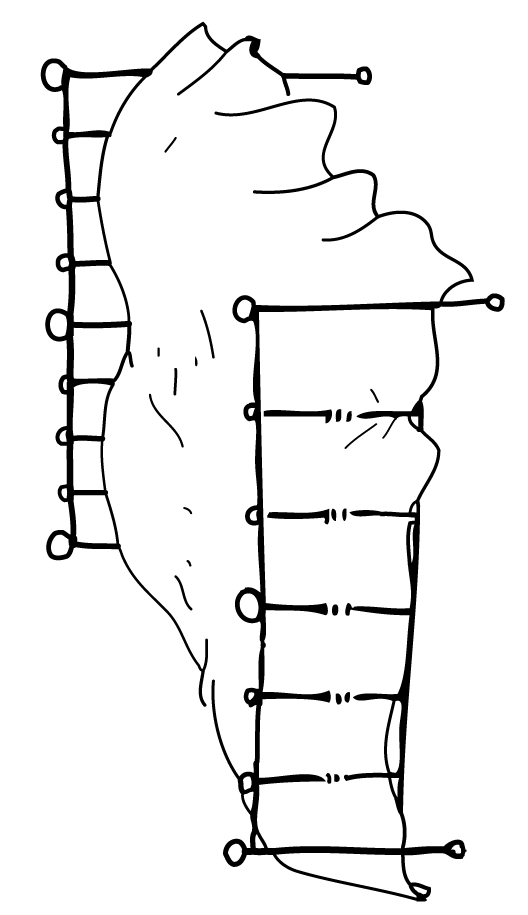 15.
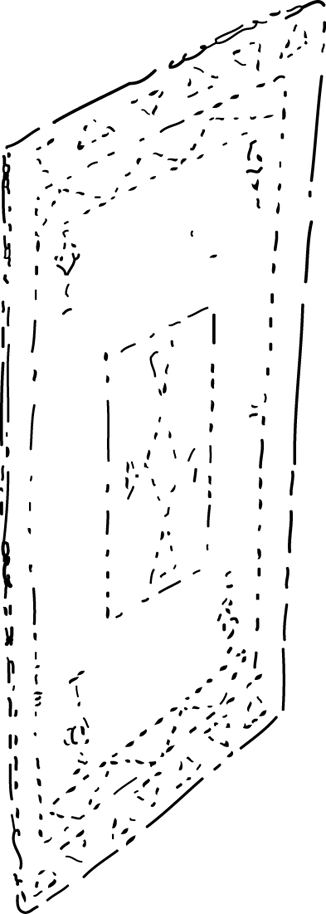 16.
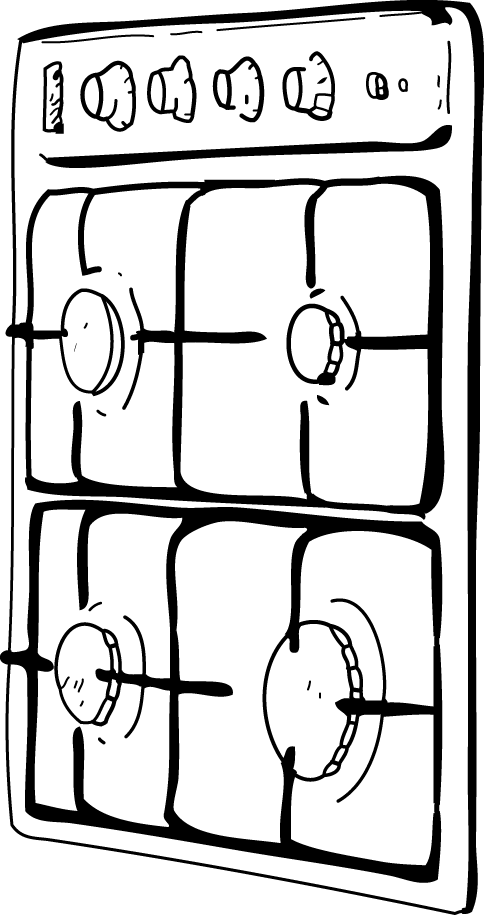 17.
18.
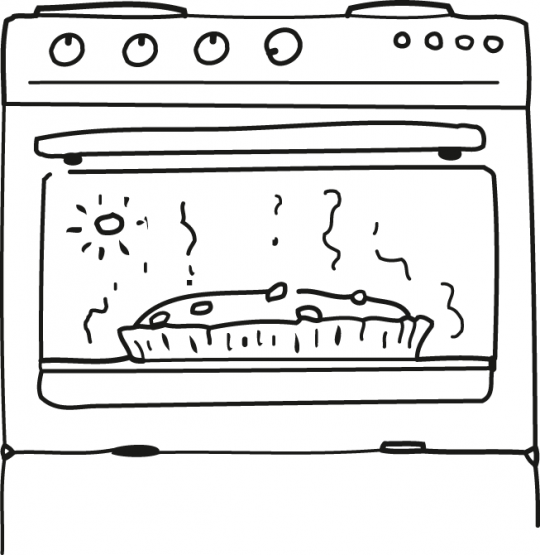 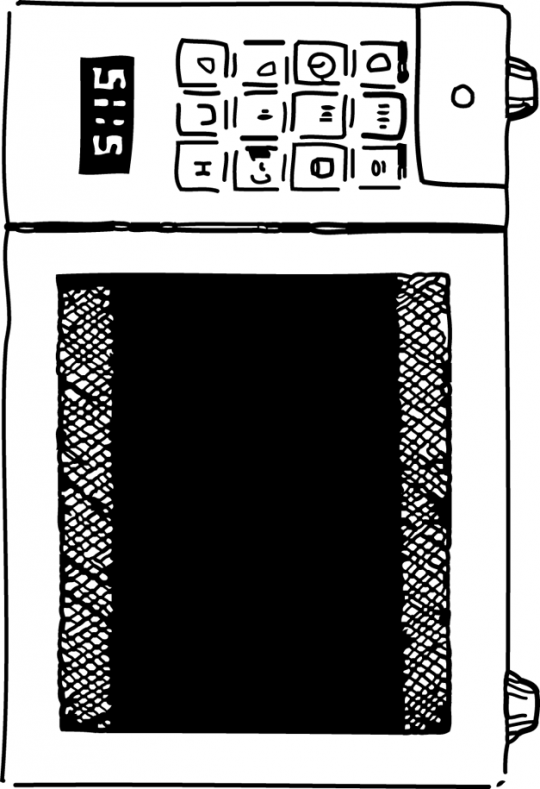 19.
20.
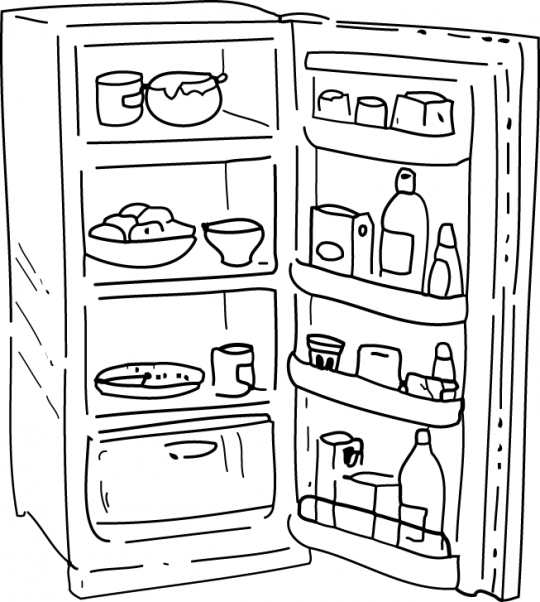 21.
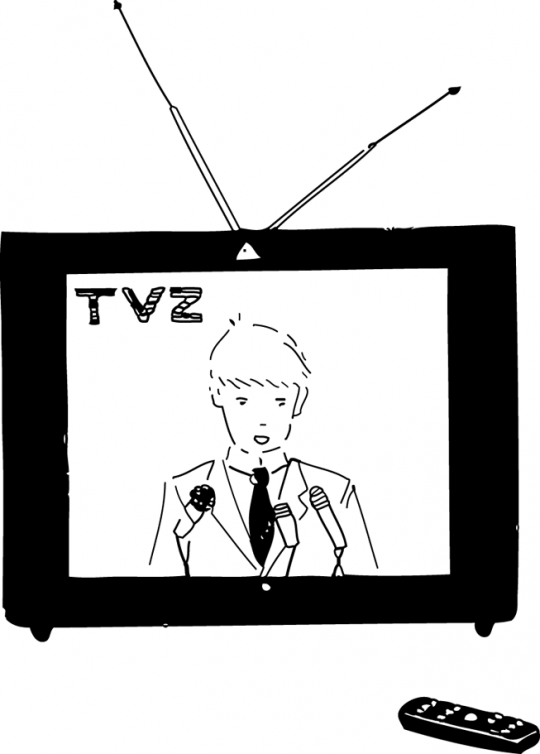 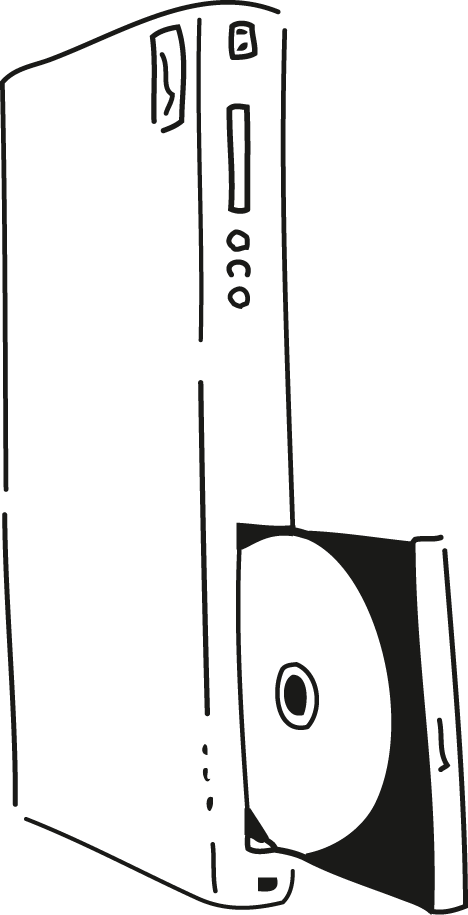 22.
23.
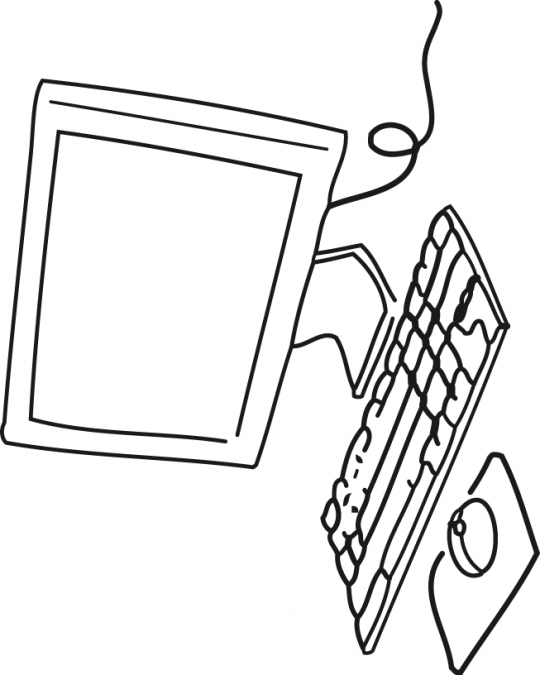